UNIDAD
COMERCIALIZACIÓN DE HACIENDA
ETAPAS DE LA COMERCIALIZACIÓN
ETAPA 1 - PRODUCTOR
INSCRIPCIONES Y DECLARACIONES JURADAS A PRESENTAR
AFIP: MONOTRIBUTISTA O RESPONSABLE INSCRIPTO

BOLETO DE MARCA Y/O SEÑAL

SE.NA.S.A.: Renspa Ganadero y/o Agrícola

R.U.P.P.: DDJJ en: Feb, Jun, Oct

CENSO NACIONAL 2018
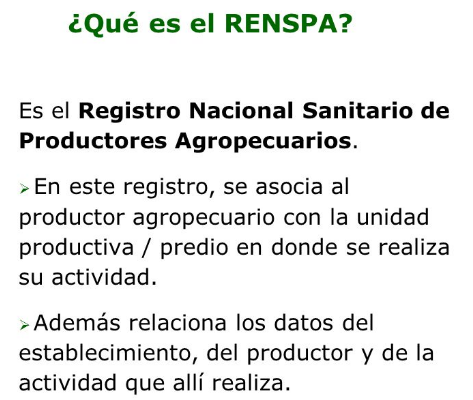 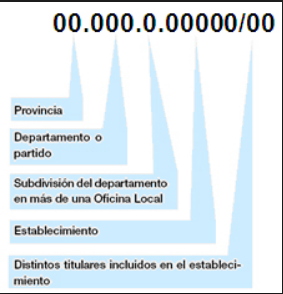 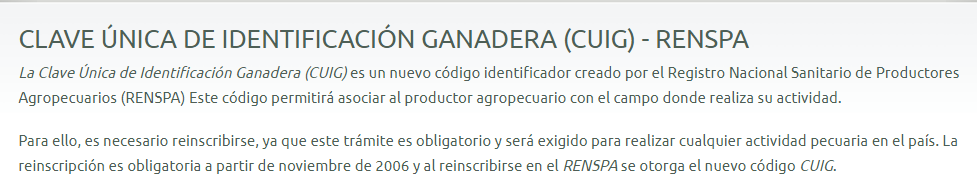 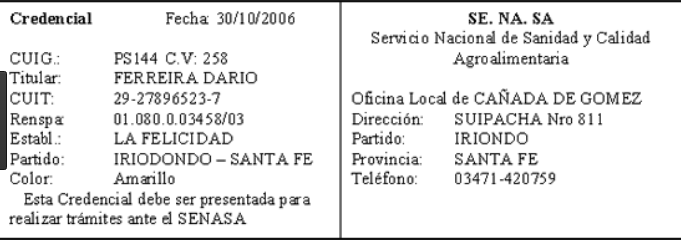 DOCUMENTOS DE TRÁNSITO GANADERO
CARAVANAS: https://www.youtube.com/watch?v=Mwf69Evqdps
https://www.youtube.com/watch?v=eFovZVvxg5I
https://www.youtube.com/watch?v=bKyRnYAhjFI
PLANILLA DE MOVIMIENTOS
ACTA DE VACUNACIÓN
DTE: http://www.senasa.gob.ar/dte
MERCADOS DE HACIENDA
MERCADO DE CAÑUELAS
MERCADOS DE LA ZONA
ROSGAN: http://www.rosgan.com.ar/quienes-somos/#C4 
FORWARD GANADERO: http://www.rosgan.com.ar/forward-ganadero/
MERCADO DE FUTUROS PARA CARNES
CONSIDERACIONES AL MOMENTO DE PACTAR PRECIOS
% DESBASTE
PRECIO FINAL O MÁS IVA?
PUESTO DÓNDE?
COMISIONES
PLAZOS PARA EL COBRO
GASTOS DE COMERCIALIZACIÓN
ETAPA 2 : FRIGORÍFICOS
EX TIPIFICACIÓN DE CARNES
NUEVA TIPIFICACIÓN DE CARNES
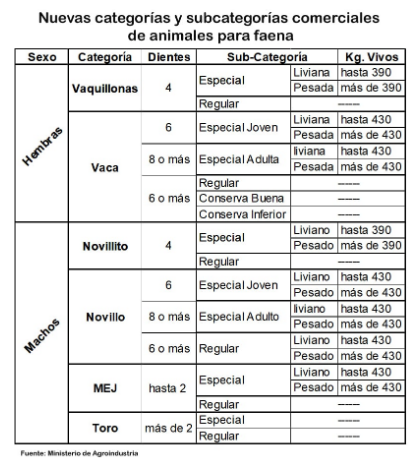 https://www.magyp.gob.ar/sitio/areas/tipificacion/
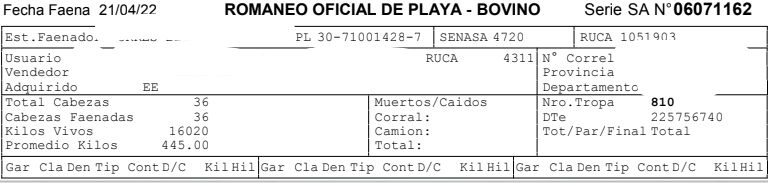 ¿CÓMO SE CALCULA EL RINDE DE CARNE?
COMERCIALIZACIÓN DE GRANOS
ETAPAS DE LA COMERCIALIZACIÓN
Exceptuados de emitir facturas de venta.
Emiten liquidaciones a los productores
CIRCUITO DE COMERCIALIZACIÓN Y TRANSPORTE DE GRANOS
BOLETOS DE COMPRA-VENTA
C.DE PORTE
Y CTG
SEGUIMIENTO COMERCIAL
MODALIDADES DE NEGOCIACIÓN
CANTIDAD

LUGAR DE ENTREGA

FORMA DE ENTREGA

PLAZOS DE ENTREGA

PROCEDENCIA

CONDICIONES DE LA MERCADERÍA
MODALIDADES DE CONTRATACIÓN
CONTRA ENTREGA DE MERCADERÍA

CONTRA ENTREGA FUTURA

COMPRAVENTA “A FIJAR” PRECIO

COMPRAVENTA CON PAGO ANTICIPADO Y ENTREGA FUTURA

CANJE DE GRANOS POR INSUMOS
CLÁUSULAS ADICIONALES EN CONTRATOS “A FIJAR”
PLAZO PARA LA FIJACIÓN

CANTIDAD MÍNIMA/MÁXIMA POR DÍA

PRECIO DE REFERENCIA: PIZARRA, MERCADO

MULTAS POR INCUMPLIMIENTO
TRANSPORTE DE GRANOSDECRETO 34/2009
CTG (CODIGO DE TRAZABILIDAD DE GRANOS)
6 DÍAS DE PLAZO
CARTA DE PORTE – Decreto 34/09
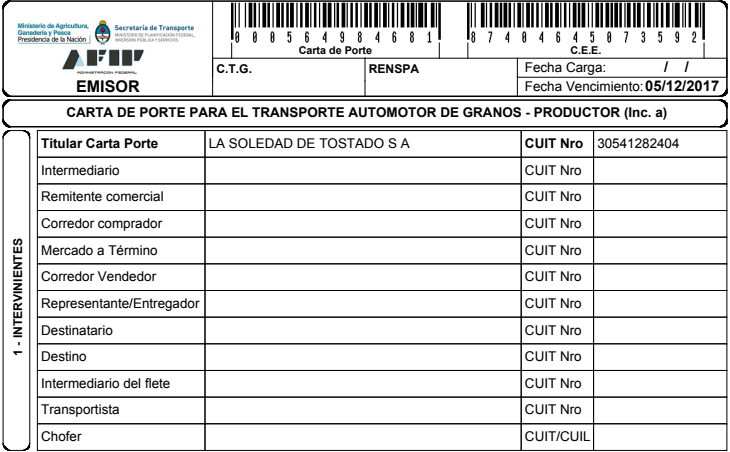 SUJETOS INTERVINIENTES
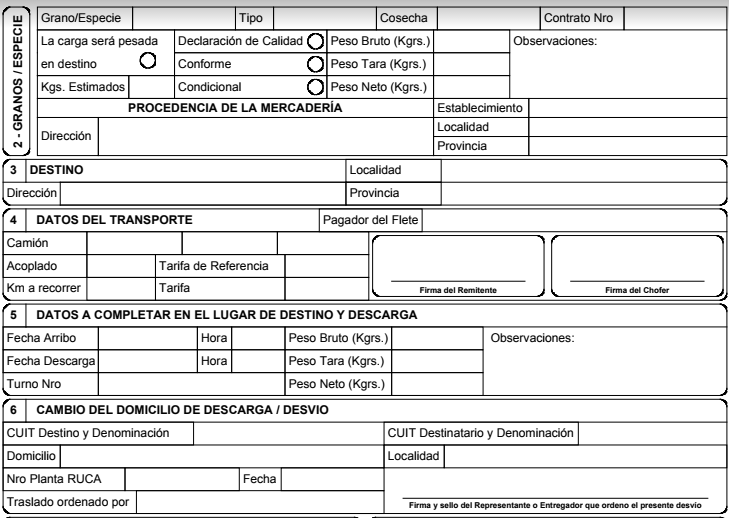 ESPECIES TRANSPORTADAS  Y ORIGEN
DESTINO
TRANSPORTE
DESCARGA
DESVÍO
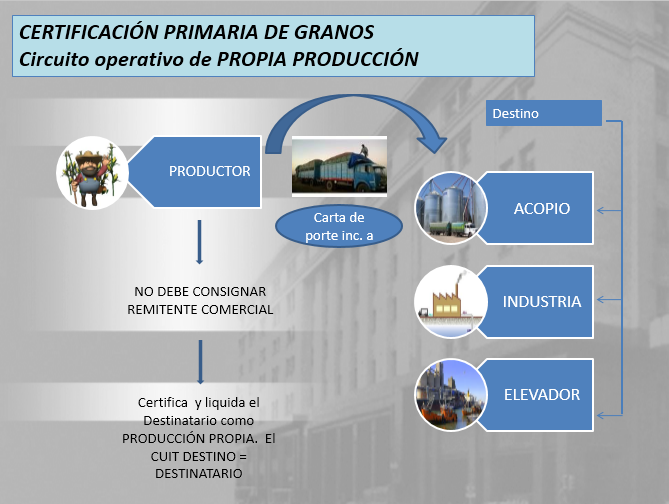 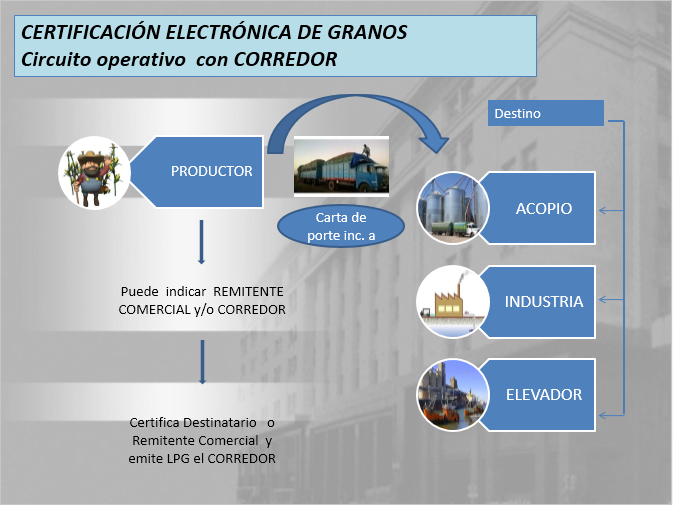 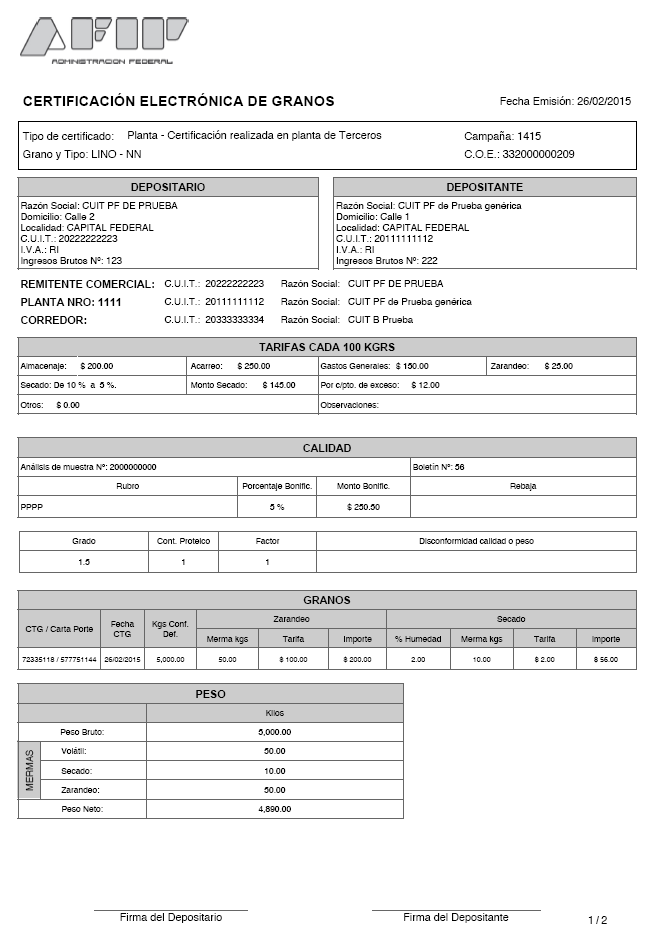 CONDICIONES DE ENTREGA
MERCADERÍA DEPOSITADA
DETALLE DE LAS REMESAS
LIQUIDACIÓN PRIMARIA DE GRANOS
LIQUIDACIÓN PRIMARIA DE GRANOS
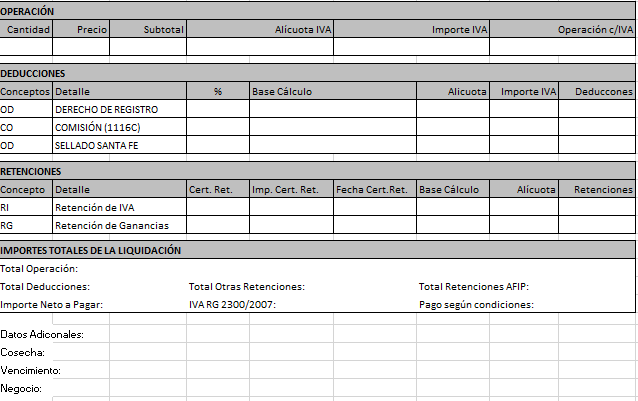 LIQ PRIMARIA DE GRANOS EN CANJE
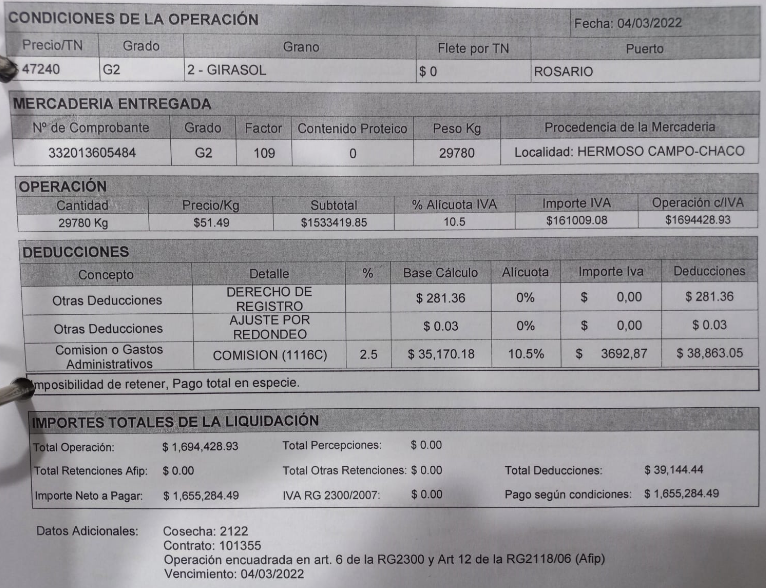 LIQ PRIMARIA DE GRANOS (COBRO)
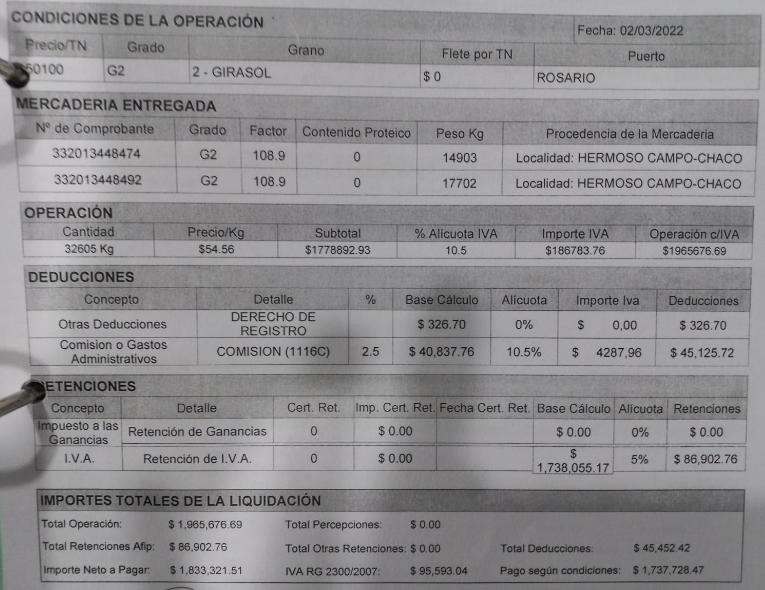